შპს „ტექნო 2016“ქ. ჭიათურაში მანგანუმის მადნის გამამდიდრებელი საწარმოს მოწყობისა და ექსპლუატაციის პროექტი
გარემოზე ზემოქმედების შეფასების ანგარიში
შესავალი
შპს „ტექნო 2016” (ს/კ 406190465) გეგმავს ქ. ჭიათურაში მანგანუმის მადნისა და მანგანუმის ნარჩენების გამამდიდრებელი (გადამამუშავებელი) საწარმოს მოწყობას და ექსპლუატაციას;
საწარმოს მოწყობა იგეგმება საწარმოო ზონაში შპს „ჯორჯიან მანგანეზის”-ს 1589 მ2 ფართობის მქონე არასასოფლო-სამეურნეო დანიშნულების მიწის ნაკვეთზე (ქ. ჭიათურა, საჩხერის გზატკეცილი მდ. ყვირილას მარჯვენა სანაპირო, ს/კ: 38.10.31.125), რომელიც საიჯარო ხელშეკრულებით დროებით შპს „ტექნო 2016“-ის სარგებლობაშია. ტერიტორიას დანარჩენი სამი მხრიდან ესაზღვრება სახელმწიფოს და შპს „ჯორჯიან მანგანეზის“ საკუთრებაში არსებული ნაკვეთები, სამხრეთიდან მდ. ყვირილა რომელიც დაცილებულია 15 მ-ით. 500 მ-იან რადიუსში განთავსებულია შპს „ლეგოს“-ს, შპს „ანდრო“-ს, შპს „მადანის“-ს და შპს „ემენ ჯგუფი“-ს ამავე პროფილის საწარმოო ობიექტები. ტერიტორიიდან უახლოესი საცხოვრებელი სახლი მდებარეობს 600 მ-ში, მდ. ყვირილას კანიონის ტერასაზე (სოფ. ითხვისი). 
საწარმოს მუშაობის ტექნიკური პრინციპი ითვალისწინებს  მისთვის მიწოდებული ნედლეულის სველი გრავიტაციული მეთოდით გამდიდრებას, რომლის შედეგად მიიღება მეტალურგიაში მოხმარებადი მანგანუმის კონცენტრატი.
საწარმოს ადგილმდებარეობა
მანგანუმის გამამდიდრებელი საწარმო განთავსდება შპს "ჯორჯიან მანგანეზის”-ს საკუთრებაში არსებულ არასასოფლო-სამეურნეო დანიშნულების მიწის ნაკვეთზე, რომელიც შპს „ტექნო 2016“-ის დროებით სარგებლობაშია (ქ. ჭიათურა, საჩხერის გზატკეცილი მდ. ყვირილას მარჯვენა სანაპირო (ს/კ: 38.10.31.125);
საპროექტო ტერიტორია ქ. ჭიათურის მოსახლეობიდან 5 კმ-ის დაცილებით მდებარეობს და სამრეწველო დანიშნულებისაა. 
სამშენებლოდ გამოყენებული ნაკვეთი სამრეწველო ზონას წარმოადგენს და იგი არ მდებარეობს კულტურული მემკვიდრეობის ზონაში. გამამდიდრებელი საწარმოს აშენებამდე განხორციელდება ტერიტორიის გასუფთავება არსებული სამშენებლო ნარჩენისაგან და ამავდროულად კეთილმოწყობა/გამწვანება.
საწარმოს გენერალური გეგმა
საწარმოს წლიური წარმადლობა და მუშაობის რეჟიმი
საწარმოს ფუნქციონირება დაგეგმილია კვირაში 5 დღე. სამუშაო დღის ხანგრძლივობა 8 - 16 საათი. წელიწადში სამუშაო დღეთა ოდენობა - 240 (3840 საათი). საწარმოს ყოველთვიური წარმადობაა 10 000 - 14 000 ტონამდე ნედლეულის გამდიდრება. წელიწადში 168 000 ტ ნედლეული.
საწარმოს სარემონტო სამუშაოებისათვის განკუთვნილია თვის ერთი, ან ორი არა სამუშაო (უქმე) დღე, რაზედაც ქვეყანაში მოქმედი შრომის კოდექსის შესაბამისად, შესაბამის პერსონალთან დამატებითი ანაზღაურების გათვალისწინებით დაიდება დამატებითი კონტრაქტები. 
სულ საწარმოში დასაქმდება 30-35 მომსახურე და ტექნიკური პერსონალი.
ტექნოლოგიური პროცესის აღწერა
გამამდიდრებელ საწარმოს გააჩნია 5მ3 ტევადობის ნედლეულის მიმღები ბუნკერი, რომელშიც თვითმცლელი ავტომანქანებით ჩაიტვირთება შემოზიდული ნედლეული.
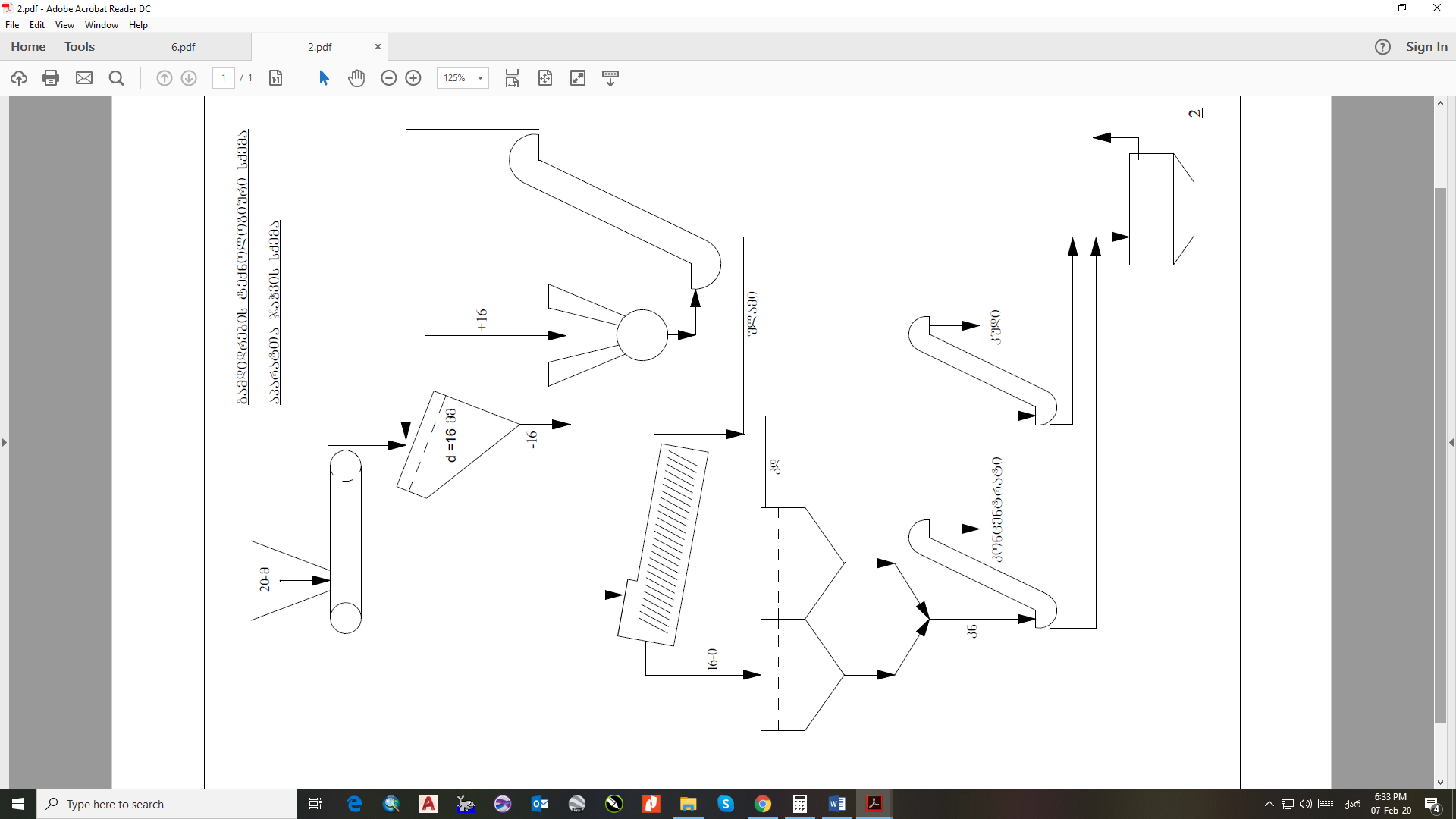 შერჩეულია:
 მოდერნიზებული სალექი მანქანა MMOD – 2;
ცხრილი ГИЛ-42, რომლის მწარმოებლობა მოცემული შემთხვევისათვის იქნება: 93,8 ტ/სთ;
ჯამებიანი ელევატორი;
ლენტური ტრანსპორტიორი. სიგრძე 12 მეტრი, სიმაღლე = 4,2 მეტრი, ხოლო სიგანე - 0,75 მ;
ყბებიანი სამტვრეველა CMD - 166 A
ალტერნატიული ვარიანტები
არაქმედების ალტერნატივა
დაგეგმილი საქმიანობის განხორციელება დაკავშირებული იქნება გარემოს ცალკეულ ობიექტებზე (ატმოსფერული ჰაერი, ზედაპირული წყლები) ნეგატიურ ზემოქმედებასთან. საქმიანობის განხორციელებაზე უარის თქმის შემთხვევაში ადგილი არ ექნება ყველა შესაძლო ზემოქმედებას, რომელიც დაკავშირებულია მანგანუმის მადნის გამდიდრების ცალკეული ოპერაციების შესრულებასთან.
მეორეს მხრივ, იმ შემთხვევაში თუ საწარმოს ხელმძღვანელობა მაქსიმალურად გაატარებს  შემარბილებელ ღონისძიებებს და ზედმიწევნით დაიცავს საქართველოს გარემოსდაცვით კანონმდებლობას, ნეგატიური ზემოქმედების რისკები მნიშვნელოვნად შემცირდება. საწარმოს ხელმძღვანელობამ ასევე, უნდა აიღოს ვალდებულება საქმიანობა განახორციელოს მკაცრი თვითმონიტორინგის პირობებში. ნაკისრი ვალდებულებების დაცვის შემთხვევაში გარემოზე ნეგატიური ზემოქმედების მასშტაბები არ გასცდება დაბალ და საშუალო მნიშვნელობებს.
აუცილებელია აღინიშნოს, ის მცირე თუმცა დადებითი ზემოქმედებები რასაც გამოიწვევს საქმიანობის განხორციელება, კერძოდ:
საწარმოში დასასაქმებელთა რაოდენობა შეადგენს 35 ადამიანს. დასაქმებულთა რაოდენობა განსაკუთრებულ წვლილს ვერ შეიტანს რეგიონში უმუშევრობის დონის შემცირებასა და მოსახლეობის სოციალურ-ეკონომიკური დონის ამაღლებაში, თუმცა საწარმოს ექსპლუატაციას დიდი მნიშვნელობა ექნება დასაქმებულთა ოჯახების ცხოვრების დონის ამაღლების თვალსაზრისით.
დასკვნის სახით შეიძლება ითქვას, რომ გარემოსდაცვითი ვალდებულებების შესრულების პირობებში საწარმოს ექსპლუატაცია დასაშვებია.
ალტერნატიული ვარიანტები
საწარმოს განთავსების ალტერნატივები
დაგეგმილი საქმიანობის განხორციელება იგეგმება ქ. ჭიათურასთან მახლობლად არსებულ საწარმოო ზონაში. დაგეგმილი საქმიანობის განხორციელების მიზნით აღნიშნული ნაკვეთის გამოყენებას გააჩნია შემდეგი უპირატესობები:
შერჩეული ტერიტორია წარმოაგდენს არასასოფლო-სამეურნეო დანიშნულების ნაკვეთს სადაც არ არსებობს ნიადაგის ნაყოფიერი ფენა. საქმიანობის განხორციელება არ საჭიროებს დამატებითი მიწის ათვისებას, რაც გასათვალისწინებელია ისეთ მცირემიწიანი რეგიონისთვის, როგორიც ჭიათურაა;
აღნიშნული ტერიტორია გამოიყენებოდა საწარმოო მიზნებისათვის, რის გამოც იგი განიცდიდა და განიცდის ანთროპოგენურ დატვირთვას. შესაბამისად საწარმოს მოწყობის სამუშაოები ნაკლებად იქნება დაკავშირებული ისეთი სახის ზემოქმედებებთან, როგორიცაა ნიადაგის ნაყოფიერი ფენის დაკარგვა-დაბინძურება, ხე-მცენარეული საფარის გაჩეხვა და სხვ;
საწარმოს განთავსების ტერიტორიიდან საცხოვრებელი სახლების მნიშვნელოვანი მანძილით დაშორების გამო, საწარმოს ოპერირების შედეგად ადგილობრივ მოსახლეობაზე ზემოქმედება (ხმაურის გავრცელება, ატმოსფერულ ჰაერში მავნე ნივთიერებათა ემისიები და სხვ.) ნაკლებად მოსალოდნელია;
საწარმოს ტერიტორიაზე მიყვანილია საავტომობილო გზა. შესაბამისად ახალი გზის გაჭრა საჭირო არ არის. გზის არსებობა მნიშვნელოვანია ნედლეულის, საწარმოო ნარჩენების და მზა პროდუქციის ტრანსპორტირებისთვის.
ალტერნატიული ვარიანტები
მწარმოებლურობის, დატვირთვის შემცირება/გადიდების ალტერნატივები
საწარმოს წარმადობის შემცირება არ არის მოსალოდნელი, ხოლო გადიდებისთვის არ იქნება საჭირო დამატებითი სარეკონსტრუქციო სამუშაოების ჩატარება. წარმადობის გაზრდა შესაძლებელია წელიწადში სამუშაო დღეების და საათების ხარჯზე.
ალტერნატიული ვარიანტები
ტექნოლოგიური ალტერნატივები
ორი შესაძლო ტექნოლოგიური ალტერნატივიდან - მადნის გამდიდრება მშრალი და სველი წესით, შპს „ტექნო 2016“-მა შეარჩია სველი წესით გამდიდრების ტექნოლოგია, რაც გარკვეული სახის გარემოსდაცვითი უპირატესობით გამოირჩევა მშრალი მეთოდით გამდიდრების ტექნოლოგიასთან.
მშრალი წესით გამდიდრების ტექნოლოგია მინიმუმამდე ამცირებს საწარმოო ჩამდინარე წყლით დაბინძურების რისკს, თუმცა ზრდის ატმოსფერულ ჰაერში მავნე ნივთიერებათა გავრცელების და მისი დაბინძურების რისკებს, აღნიშნული ზემოქმედების ხარისხი სველი მეთოდით გამდიდრების ტექნოლოგიურ ციკლის გამოყენების შემთხვევაში მინიმუმამდეა შემცირებული.
მანგანუმის მადნის სველი მეთოდით გამდიდრების ტექნოლოგია ითვალისწინებს საწარმოო ტექნოლოგიაში წყლის გამოყენებას, თუმცა შპს „ტექნო 2016“-ის შერჩეული ტექნოლოგიური ალტერნატივა გულისხმობს გამდიდრების პროცესში წყლის ციკლურად გამოყენებას, პროექტით გათვალისწინებულ სალექარში გაწმენდის (დალექვის) შემგომ, აქედან გამომდინარე შერჩეულ ტექნოლოგიას ზედაპირული წყლების დაბინძურების დაახლოებით იგივე რისკი ახლავს, რაც მშრალი მეთოდის გამდიდრების შემთხვევაში იქნებოდა, ამასთან ერთად კი მინიმუმამდეა შემცირებული ატმოსფერული ჰაერის დაბინძურების რისკი. 
დამატებით შესაძლოა ითქვას, რომ საწარმოს ტექნოლოგიური პროცესი ითვალისწინებს ელექტროენერგიის გამოყენებას და არ საჭიროებს სხვა სახის საწვავის მოხმარებას (დიზელი და სხვ.), თუ არ ჩავთვლით სატვირთო მანქანებსა და დამტვირთველს, რომელთა არსებობა სხვა ტექნოლოგიური ალტერნატივის შემთხვევაშიც გარდაუვალია. ეკოლოგიური თვალსაზრისით ელქტროენერგიის გამოყენებას დიდი უპირატესობა აქვს დიზელსა და სხვა საწვავზე მომუშავე ობიექტებთან შედარებით.
ყოველივე აღნიშნულიდან გამომდინარე, შეიძლება ითქვას, რომ საწარმოში დანერგილი ტექნოლოგია, გარემოსდაცვითი მოთხოვნების მკაცრი დაცვის პირობებში, ეკოლოგიური თვალსაზრისით მისაღებია.
გარემოზე შესაძლო ზემოქმედების მოკლე აღწერა საწარმოს ექსპლუატაციის პირობების ცვლილების პროცესში
ატმოსფერული ჰაერის დაბინძურება;
ხმაურის გავრცელება;
ნიადაგის და გრუნტის დაბინძურების რისკი;
ზემოქმედება ზედაპირული წყლებზე;
მიწისქვეშა/გრუნტის წყლების დაბინძურების რისკები;
ნარჩენებით გარემოს დაბინძურების რისკები;
ზემოქმედება ბიოლოგიურ გარემოზე;
ზემოქმედება სატრანსპორტო ნაკადებზე;
ადგილობრივი გზების საფარის დაზიანება;
ზემოქმედება ადამიანის ჯანმრთელობაზე.
ზემოქმედება ატმოსფერული ჰაერის ხარისხზე (მშენებლობის ეტაპი)
ჩატარებული გაანგარიშებებით გამოჩნდა, რომ მშენებლობის ეტაპზე ატმოსფერული ჰაერის დაბინძურების წყაროების მიერ გაფრქვეულ მავნე ნივთიერებათა რაოდენობა  მცირეა. დაცილების მანძილის გათვალისწინებით საცხოვრებელი ზონის საზღვარზე, ატმოსფერული ჰაერის ხარისხი არ გადააჭარბებს კანონმდებლობით გათვალისწინებულ ნორმებს. ზღვრულად დასაშვები კონცენტრაციების გადაჭარბებას ადგილი არ ექნება ასევე 500 მეტრიანი ნორმირებული ზონის მიმართ.  
ამდენად მშენებლობის პროცესის  საშტატო რეჟიმში ფუნქციონირება  არ გამოიწვევს ჰაერის ხარისხის გაუარესებას.
ზემოქმედება ატმოსფერული ჰაერის ხარისხზე (ექსპლუატაციის ეტაპი)
შედეგების ანალიზით ირკვევა, რომ საწარმოს ფუნქციონირების პროცესში  ატმოსფერული ჰაერის დაბინძურების წყაროების მიერ გაფრქვეულ მავნე ნივთიერებათა რაოდენობა  მცირეა. დაცილების მანძილის გათვალისწინებით საცხოვრებელი ზონის საზღვარზე, ატმოსფერული ჰაერის ხარისხი არ გადააჭარბებს კანონმდებლობით გათვალისწინებულ ნორმებს. ზღვრულად დასაშვები კონცენტრაციების გადაჭარბებას ადგილი არ ექნება ასევე 500 მეტრიანი ნორმირებული ზონის მიმართ.  ამდენად საწარმოს ფუნქციონირება  არ გამოიწვევს ჰაერის ხარისხის გაუარესებას.
ხმაურის გავრცელების გაანგარიშება მშენებლობისა და ექსპლუატაციის ეტაპზე
საქმიანობის განხორციელების პროცესში უახლოესი საცხოვრებელ სახლთან ხმაურის მოსალოდნელი დონეები, როგორც მშენებლობის ასევე ექსპლუატაციის ეტაპზე იქნება ნორმატიული დოკუმენტით დაშვებულ ნორმებზე გაცილებით დაბალი(მშენებლობა- 33დბ; ექსპლუატაცია - 38 დბ), 
შპს „ტექნო 2016ს“ ადმინისტრაცია ვალდებულია იქონიოს საჩივრების აღრიცხვის ჟურნალი, სადაც დაფიქსირება მოსახლების შენიშვნები და საჩივრები და მოხდება მათი გათვალისწინება.
ზემოქმედება ზედაპირულ წყლებზე
მდ. ყვირილას წყლის ხარისხზე ზემოქმედების განხილვისას აუცილებელია აღინიშნოს მანგანუმის მადნის გამდიდრების პროცესში წარმოქმნილი, მანგანუმის ნაერთებით დაბინძურებული საწარმოო და სანიაღვრე ჩამდინარე წყლები. აღნიშნული ჩამდინარე წყლების გაწმენდა გათვალისწინებულია ტერიტორიაზე  771 მ3 ტევადობის სალექარით, რომელიც როგორც ზედა პარაგრაფებში აღვნიშნეთ ბრუნვითი წყალმომარაგების სისტემაზე მუშაობს.
იმის გამო, რომ ყველაზე მნიშვნელოვანი გარემოს დაცვის თვალსაზრისით არის სალექარის გამართული და შეუფერხებელი მუშობა, შემარბილებელ ღონისძიებად შეიძლება ჩაითვალოს,  კვირაში 2-3 ჯერ შლამის ამოღება და განსაკუთრებულო კონტროლი, რათა არ იქნეს წყლის და შლამის რაოდენობის გადაჭარბება სალექარში, ასევე სალექარი მნიშვნელოვანი სალექარი იყოს ტექნიკურად გამართული. აღნიშნული შემარბილებელი ღონისძიება თავიდან აარიდებს მდინარის დაბინძურების რისკს.
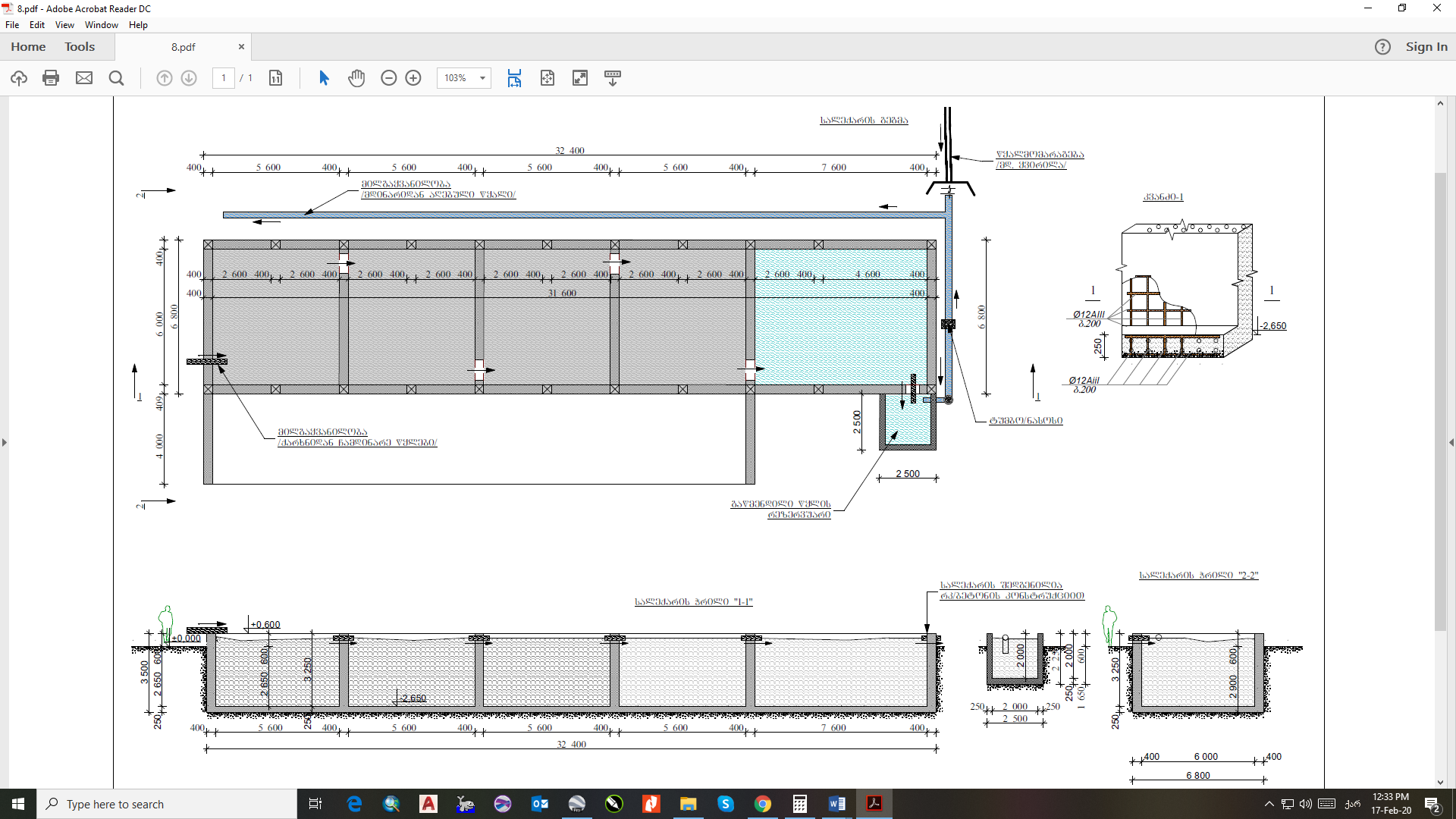 ნიადაგისა და გრუნტის დაბინძურების რისკები
მანგანუმის მადნის გამამდიდრებელი საწარმოს დაგეგმილი საქმიანობის პროცესში მიწის სამუშაოები დაგეგმილი არ არის, შესაბამისად ნიადაგსა და გრუნტზე გარდაუვალი ზემოქმედების საშიშროება არ არსებობს. საწარმოს ექსპლუატაციის პროცესში მოსალოდნელია მხოლოდ ნიადაგის/გრუნტის ხარისხის გაუარესების რისკები, რაც შეიძლება გამოიწვიოს:
ტექნიკის ან სატრანსპორტო საშუალებებიდან ნავთობპროდუქტების ავარიულმა დაღვრამ/გაჟონვამ;
ტერიტორიაზე წარმოქმნილი საყოფაცხოვრებო და საწარმოო ნარჩენების არასწორმა მართვამ;
შლამისა და კუდების მართვის წესების დარღვევამ.
აუცილებელია  ტექნიკის და მოძრავი სატრანსპორტო საშუალებების მუდმივი მეთვალყურეობა და გაუმართაობის დაფიქსირებისთანავე დროული ზომების მიღება. 
ნავთობპროდუქტების დაღვრის შემთხვევაში დროულად უნდა  მოიხსნას ნიადაგის/გრუნტის დაბინძურებული ფენა და გადაეცეს სპეციალური ნებართვის მქონე კომპანიას შემდგომი რემედიაციის მიზნით. 
სხვა მხრივ, ნიადაგის და გრუნტის დაბინძურების თავიდან ასაცილებლად არ დაიშვება ტერიტორიის ჩახერგვა ლითონის ჯართით, საყოფაცხოვრებო და სხვა ნარჩენებით. აუცილებელია ტერიტორიის სანიტარიული პირობების დაცვა.
არ უნდა მოხდეს  სალექარიდან ამოღებული შლამის საწარმოს ტერიტორიაზე განთავსება დიდი ხნით, რათა თავიდან იქნეს აცილებული, როგორც მდინარის ასევე ტერიტორიის დაბინძურების რისკი, ასევე დროულად უნდა მოხდეს  კუდების გატანა.
ტერიტორიაზე ნაყოფიერი ფენა ფაქტიურად აღარ არსებობს, შესაბამისად უსაფრთხოების და შემარბილებელი ღონისძიებებით გათვალისწინებით  საწარმოს ნორმალური ოპერირების დროს  ნიადაგის და გრუნტის დაბინძურების თითქმის არ არსებობს.
ზემოქმედება ბიოლოგიურ გარემოზე
მანგანუმის გამამდიდრებელი საწარმომ ექსპლუატაციის ეტაპზე ცხოველთა სამყაროზე შეიძლება შემდეგნაირად იმოქმედოს:
ოპერირებისას ადგილი ექნება მანქანა-დანადგარების ხმაურს, რაც დააფრთხობს მიმდებარედ მობინადრეთა სახეობებს;
ცხოველთა გარკვეული სახეობებისთვის ნეგატიური ზემოქმედება ექნება ავტოტრანსპორტს, მადანის ტრანსპორტირებისას;
ზემოქმედება ძირითადად მოსალოდნელია საპროექტო ტერიტორიაზე გავრცელებულ სინანტროპულ სახეობებზე და  შემთხვევით მოხვედრილ ფრინველებზე.
საერთო ჯამში ცხოველთა სამყაროზე ზემოქმედება შეიძლება შეფასდეს, როგორც ძალიან დაბალი

ექსპლუატაციის პროცესში, საწარმოს ტექნოლოგიური ციკლის სპეციფიკიდან გამომდინარე, მცენარეულ საფარზე ზემოქმედებას იქნება ძალიან დაბალი. ამასთანავე ექსპლუატაციის ეტაპისთვის  შპს „ტექნო 2016“ აპირებს გამწვანებითი სამუშაოების შესრულებას - რაც მნიშვნელოვან გარემოსდაცვით ღონისძიებად უნდა ჩაითვალოს.
საწარმოს ტერიტორიაზე არ არსებობს მცენარეული საფარი.
ნარჩენების წარმოქმნა და შესაძლო ზემოქმედების რისკები
მანგანუმის გამდიდრების პროცესში გადამუშავებული მადნის საერთო მოცულობის დაახლოებით 45% წარმადგენს ნარჩენს შლამისა და კუდების სახით. იმის გათვალისწინებით, რომ ქ. ჭიათურის მიმდებარე ტერიტორიებზე მოქმედი შლამსაცავი არ არსებობს (ღურღუმელას შლამსაცავის ექსპლუატაცია ბოლო წლებში პრაქტიკულად აღარ ხდება), საწარმოო ნარჩენების (შლამი და კუდები) გატანა ხდება გამომუშავებულ კარიერებზე და გამოიყენება გამომუშავებული კარიერების ტექნიკური რეკულტივაციის მიზნით, კერძოდ შპს „ტექნო 2016“ - კუდებს განათავსებს ნეკრისის ხეობაში. გასათვალისწინებელია ის ფაქტი, რომ აღნიშნულ ნარჩენებში მანგანუმის შემცველობა ბევრად ნაკლებია მადანთან შედარებით და შესაბამისად მათი კარიერზე განთავსება არ გამოიწვევს აქ არსებული ფონური მდგომარეობის გაუარესებას.
შლამების და კუდების ტრანსპორტირებით გამოწვეული რისკები
საპროექტო ტერიტორიიდან შლამების და კუდების გატანა მოხდება დაგროვების შესაბამისად და მისი განთავსდება მანგანუმის მადნის კარიერებზე სიცარიელეების ამოსავსებად, რაც წარმოადგენს გამომუშავებული კარიერის ტექნიკური რეკულტივაციის შემადგენელ ნაწილს.
შლამების და კუდების ტრანსპორტირების მოსალოდნელი ზემოქმედებების შესამცირებლად საჭიროა შემდეგი ღონისძიებების გატარება: მუდმივად გაკონტროლდეს სატრანსპორტო საშუალებების ტექნიკური მგდომარეობა და სიჩქარე; საპროექტო ტერიტორიიდან შლამები და კუდების გატანა მოხდეს მხოლოდ მშრალ მდგომარეობაში, რათა მანქანებიდან არ მოხდეს დაბინძურებული წყლის ჩამოღვრა და  გზის საფარის დაბინძურება/დაზიანება; ასევე საჭიროა სატრანსპორტო საშუალებებზე მოთავსებული შლამები და კუდები იყოს გადაფარებულ მდგომარეობაში, რადგან შესაძლოა მათა ქარისმიერი გადატანით საფრთხე შეექმნას როგორც გარემოს ასევე მოსახლეობა.
ზემოქმედება სოციალურ-ეკონომიკურ საკითხებზე
საწარმოს ექსპლუატაციისას სულ დასაქმებული იქნება 30-35 კაცი. ისევე როგორც მშენებლობის ეტაპზე მათი აბსოლუტური უმრავლესობა ადგილობრივი მოსახლეობა იქნება. აღნიშნული რაოდენობის ადამიანთა დასაქმება რეგიონის უმუშევრობის დონის არსებულ მდგომარეობაზე მნიშვნელოვან დადებით ზემოქმედებას ვერ მოახდენს, თუმცა რამდენიმე ოჯახისთვის გაჩნდება დამატებითი საარსებო წყარო. გარდა ამისა, ადგილობრივ და ცენტრალურ ბიუჯეტში შევა გარკვეული თანხები გადასახადების სახით. საერთო ჯამში საქმიანობის განხორციელება ქვეყნის სოციალურ-ეკონომიკურ განვითარებაში შეიტანს მცირე წვლილს, ხოლო მუნიციპალური მასშტაბით მოსალოდნელია საშუალო დადებითი ზემოქმედება.
ზემოქმედება სატრანსპორტო ნაკადზე
საწარმოს ექსპლუატაციის პირობებში სატრანსპორტო ნაკადებზე მოსალოდნელი უარყოფითი ზემოქმედება დაკავშირებულია ნედლეულის, მზა პროდუქციის და საწარმოო ნარჩენების ტრანსპორტირებასთან. როგორც ნედლეულის, ასევე მზა პროდუქციის და საწარმოო ნარჩენების ტრანსპორტირება მოხდება კრაზის ტიპის თვითმცლელი ავტომანქანებით.
საწარმოს წარმადობის და გამოყენებული სატრანსპორტო საშუალებების ტვირთამწეობის გათვალისწინებით  240 სამუშაო  დღის განმავლობაში ერთ დღეში შესასრულებელი იქნება მაქსიმუმ 5 სატრანსპორტო ოპერაცია, რაც არ გამოიწვევს მოძრაობის ინტენსივობის მნიშვნელოვან ზრდას.
ზემოქმედება ადამიანის ჯანმრთელობაზე
დაგეგმილი საქმიანობის განხორციელების პირობებში ადამიანთა უსაფრთხოება რეგლამენტირებულია შესაბამისი სტანდარტებით, სამშენებლო ნორმებით და წესებით, აგრეთვე სანიტარული ნორმებით და წესებით. საწარმოს ექსპლუატაციის რეგლამენტირებული განხორციელების პირობებში ადამიანების (იგულისხმება როგორც მომსახურე პერსონალი, ასევე მიმდებარე მაცხოვრებლები) ჯანმრთელობასა და უსაფრთხოებაზე უარყოფითი ზემოქმედება პირდაპირი სახით მოსალოდნელი არ არის. 
ზოგადად შეიძლება ითქვას, რომ კარიერებიდან ნედლეულის შემოსატანად უმეტეს შემთხვევაში გამოყენებული იქნება დასახლებულ პუნქტებზე გამავალი გზები, შესაბამისად მოსახლეობის  ზემოქმედების მინიმიზაციის  მიზნით საჭირო იქნება შემარბილებელი ღონისძიებების გატარება, კერძოდ: დასახლებული პუნქტის ტერიტორიაზე ტრანსპორტის მოძრაობის სიჩქარის შეზღუდვა 30 კმ-ის ფარგლებში, ავტოტრანსპორტის ძრავების ტექნიკური გამართულობის კონტროლი, შეძლებისდაგვარად შემოვლითი გზებით სარგებლობა. მნიშვნელოვანია პროექტის მიზნებისათვის გამოყენებულ გზებზე შესაბამისი გამაფრთხილებელი და სიჩქარის შემზღუდავი ნიშნების განთავსება.  
ასევე, გასათვალისწინებელია საწარმოს მუშაობისას (ადგილი აქვს მხოლოდ დღის საათებში) წარმოშობილი ხმაურის და ვიბრაციის ფაქტორი, რომელიც გარკვეულ გავლენას მოახდენს საწარმოში დასაქმებულ ადამიანებზე. ამ ფაქტორების ზეგავლენის შესამსუბუქებლად აუცილებელია საწარმოში დასაქმებულთა ინდივიდუალური დამცავი საშუალებებით აღჭურვა (მნიშვნელოვანი ხმაურის გამომწვევ დანადგარებთან დიდი ხნის განმავლობაში მომუშავე პერსონალის სპეციალური ყურსაცმებით უზრუნველყოფა) და მათთვის შესაბამისი ინსტრუქტაჟის პერიოდული ჩატარება, ჯანმრთელობისათვის სახიფათო უბნებში გამაფრთხილებელი ნიშნების მოწყობა.
გარემოზე გაზრდილი კუმულაციური ზემოქმედება
როგორც გზშ-ის ანგარიშის ზედა თავებში აღვნიშნეთ, საპროექტო ტერიტორიის ირგვლივ მდებარეობს მსგავსი დანიშნულების (მანგანუმის მადნის გამამდიდრებელი) ობიექტები, შესაბამისად დროის გარკვეულ მონაკვეთში წარმოიქმნება კუმულაციური ეფექტი, მაგრამ როგორც ემისიების და ხმაურის გაანგარიშებებიდან ჩანს,  მათ გადაჭარბებას ადგილი არ ექნება, მაგრამ საჭიროა შესაბამისი შემარბილებელი ღონისძიებების გატარება და მოსახლეობის საჩივრების შემთხვევაში მათი დაფიქსირება და აღმოფხვრა.
განსახილველი საწარმოს და მიმდებარედ არსებული ობიექტების ერთდროული ფუნქციონირების პროცესში მაღალი კუმულაციური ეფექტი მოსალოდნელი არ არის. თუმცა საჭირო იქნება ყველა შემარბილებელი ღონისძიებების გატარება.
დასკვნები
შპს „ტექნო 2016“-ის  მანგანუმის მადნის გამამდიდრებელი საწარმო მოწყობილია ქ. ჭიათურის სამრეწველო ზონაში, დასახლებული  ტერიტორიიდან (მდ. ყვირილას კანიონის ტერასა) დაშორებულია 600-1000 მ-ით;
დოკუმენტში მოცემული გაანგარიშებების და გაბნევის მოდელირების შედეგების მიხედვით მანგანუმის მადნის გამდიდრების პროცესში მავნე ნივთიერების მაქსიმალური კონცენტრაციები (ზდკ-ის წილებში) უახლოესი საცხოვრებელი ზონის და 500 მ-იან ნორმირებულ ზონების საზღვრებზე არ გადააჭარბებს ნორმით გათვალისწინებულ  სიდიდეებს (1 ზდკ);
გაანგარიშებების შედეგად დადგინდა, რომ საქმიანობის პერიოდში ხმაურის გავრცელების დონეები, უახლოეს საცხოვრებელ სახლებთან გაცილებით ნაკლებია ნორმირებულ სიდიდეზე, როგორც დღის ასევე ღამის საათებისთვის;
სამუშაო არეალი მოქცეულია მნიშვნელოვანი ანთროპოგენური დატვირთვის მქონე ტერიტორიის ფარგლებში, რომელიც ფაუნის თვალსაზრისით ძალზედ ღარიბია. ცხოველთა სამყაროზე ზემოქმედების მნიშვნელოვნება ძალზედ დაბალია და შემარბილებელი ღონისძიებების გატარებას არ საჭიროებს;
მანგანუმის მადნის გამდიდრებისას გამოყენებული ტექნოლოგიური პროცესის არცერთი ეტაპი არ ითვალისწინებს მცენარეული საფარზე რაიმე სახით ზემოქმედებას (მაგ. მცენარეული რესურსების გამოყენება, ხეების მოჭრა ან გადაბელვა ტრანსპორტისა და ტექნიკის უკეთ ფუნქციონირებისათვის და ა.შ.). აღნიშნული პრაქტიკულად გამორიცხავს მცენარეულ საფარზე მნიშვნელოვან უარყოფით ზემოქმედებას;
ექსპლუატაციის ეტაპზე საწარმოს მიმდებარედ იგეგმება შეძლებისდაგვარად ხეების დარგვა და გამწვანებითი სამუშაოების ჩატარება;
სამუშაო არეალიდან დაცული ტერიტორიები დაშორებულია დიდი მანძილით. გამომდინარე აღნიშნულიდან დაგეგმილი საქმიანობით დაცულ ტერიტორიაზე ზემოქმედებას ადგილი არ ექნება;
ტერიტორიაზე ნაყოფიერი ფენა ფაქტობრივად საერთოდ აღარ არის, შესაბამისად ნიადაგის/გრუნტის ხარისხზე პირდაპირი, ან ირიბი გავლენა მაღალი არ იქნება დაგეგმილი საქმიანობით;
მიწისქვეშა წყლებზე უარყოფითი ზემოქმედება მოსალოდნელია მხოლოდ დიდი რაოდენობით ნავთობპროდუქტების დაღვრის და მათი არასწორი მართვის შემთხვევაში;
მიზანმიმართული მენეჯმენტისა და მონიტორინგის პირობებში საწარმოს ექსპლუატაციის შედეგად ნარჩენებით გარემოს მნიშვნელოვანი დაბინძურება მოსალოდნელი არ არის;
გზშ-ს ფარგლებში შემუშავებული შემარბილებელი და გარემოსდაცვითი მონიტორინგული სამუშაოები, უზრუნველყოფს გარემოზე მოსალოდნელი ზემოქმედების მინიმიზაციას და საქმიანობის შედეგად მოსალოდნელი ავარიული სიტუაციების რისკების შემცირებას.
რეკომენდაციები
პერიოდულად (წელიწადში ერთხელ) სასურველია საწარმოს ტერიტორიის ეკოლოგიური აუდიტის ჩატარება (შიდა რესურსებით ან მოწვეული კონსულტანტის მიერ) - გარემოზე და ადამიანი ჯანმრთელობაზე უარყოფითი ზემოქმედების თვალსაზრისით მაღალი რისკის მქონე უბნების გამოვლენა და პრობლემის გადაჭრა მოკლე ვადებში;
საქმიანობის პარალელურად მოხდეს ტექნოლოგიური დანადგარების მდგომარეობის ეტაპობრივი გაუმჯობესება და ტექნოლოგიური პროცესის დახვეწა უკეთესობისკენ;
საწარმოს საქმიანობის პროცესში წარმოქმნილი კუდებისა და შლამის საბოლოო განთავსებისათვის გამოყენებული იქნას მანგანუმის მადნის გამომუშავებული კარიერები, კერძოდ: ნარჩენების განთავსება მოხდეს გამომუშავებული კარიერის ღრმულებში და შემდგომ დაიფაროს ნიადაგის ნაყოფიერი ფენით;
პერსონალის აღჭურვა შესაბამისი დამცავი საშუალებებით;
სალექარის გამართულობის მუდმივი კონტროლი;
მომსახურე პერსონალის პერიოდული სწავლება და ტესტირება გარემოს დაცვის და პროფესიული უსაფრთხოების საკითხებზე.
მადლობა ყურადღებისათვის!
შპს „გამა კონსალტინგი“
0192 თბილისი, გურამიშვილის გამზ. 19დ 
ტელ: +(995 32) 260 15 27; 
E-mail: zm_green@gamma.ge